COVID-19
THE ECONOMY
THE P&C INDUSTRY
AND TECH SPENDING
Time is of the essence
March 31, 2020 
Donald Light
dlight@celent.com
STATEMENT OF SCOPE
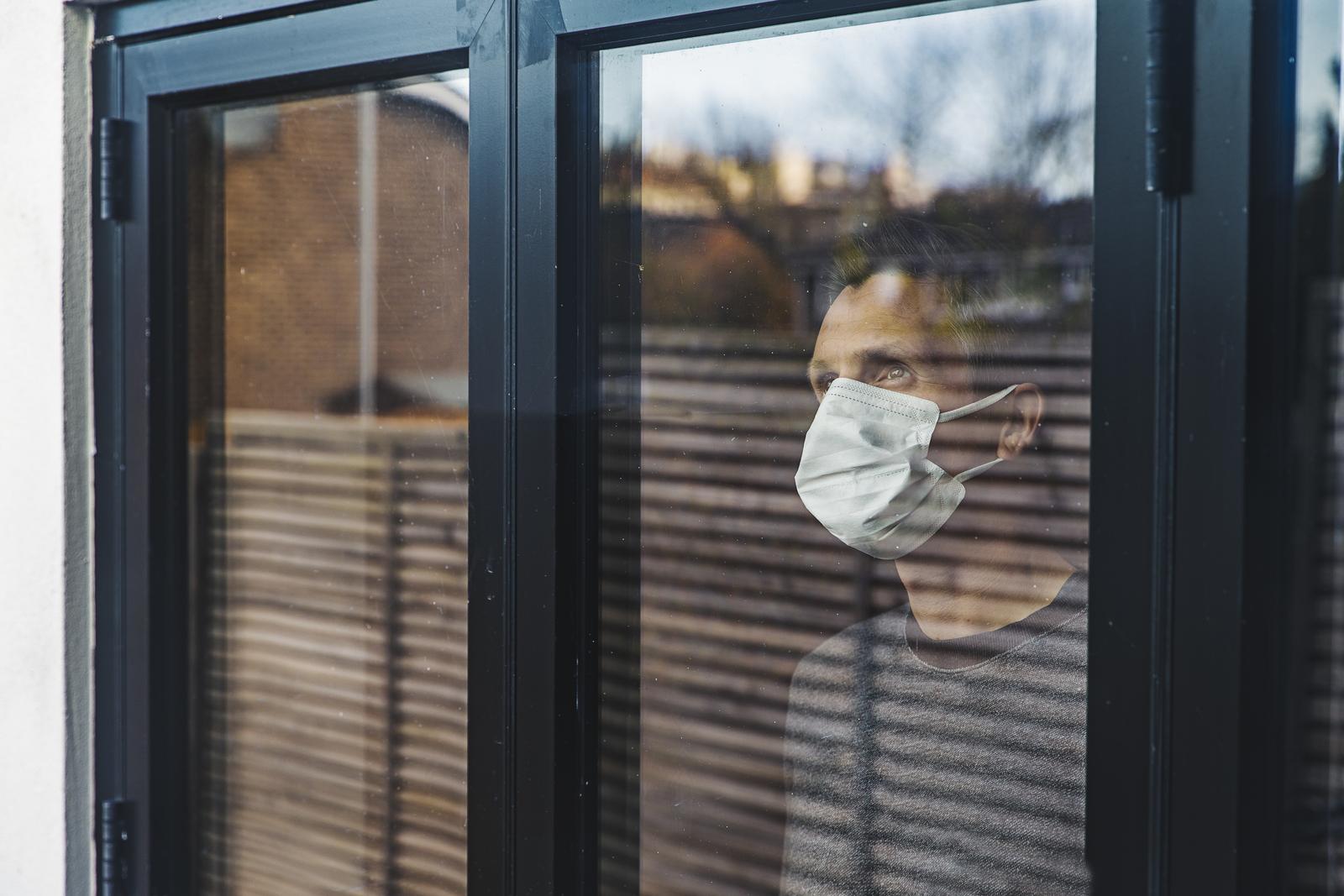 This is a webinar about the potential impact of COVID-19 on the economy, the Property & Casualty insurance industry, and technology spending within that industry
The scope of the webinar is focused on the United States
Viewers should see no implications nor draw any conclusions from this webinar regarding any other geography or other insurance sector
I am a technology analyst covering the P&C industry in North America. I am not an economist, and I am certainly not an epidemiologist. 
However, understanding the outlook for technology spending by P&C insurers, requires a point of view on COVID-19’s impact on the economy, and the impact of changes in the economy on the P&C industry.
See Appendix for additional resources from the Oliver Wyman Group
covid-19 IN THE UNITED STATES
As of March 30, the US government’s Center for Disease Control reported
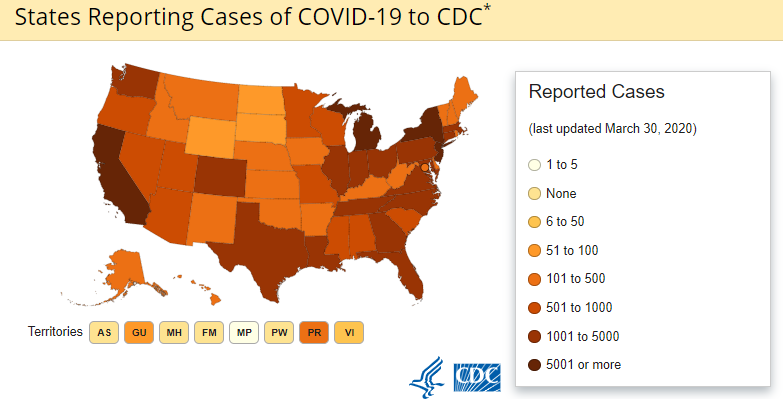 Total cases
140,904
Total deaths
2,405
All states and other jurisdictions reporting cases
Source: CDC March 26, 2020 update  https://www.cdc.gov/coronavirus/2019-ncov/cases-updates/cases-in-us.html
COVID-19 HAS CREATED A CHAIN WITH THREE linksIT’S ALL ABOUT IMPACT
Technology Spending
The Economy
03
01
02
P&C Industry Financials
The Economy
02
03
01
First link: impact on the economy
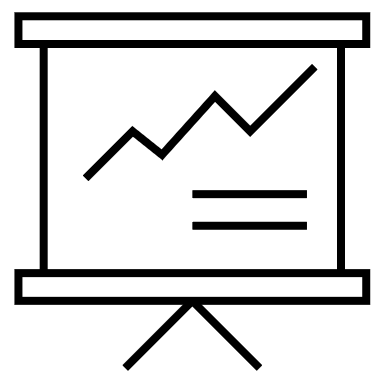 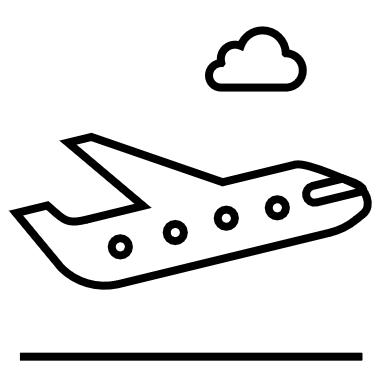 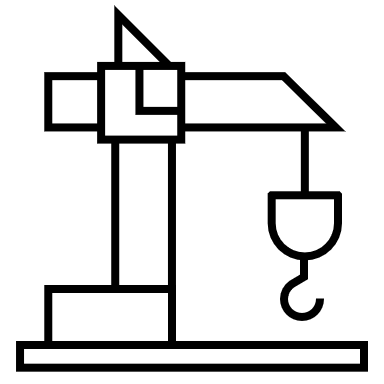 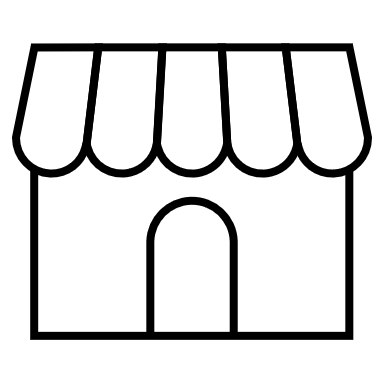 Economic projections
Travel and leisure sectors
Auto and homes
Other sectors
Over 38,000 retail and restaurant locations have closed
Some “indefinitely” such as Apple Stores, Ann Taylor and Lane Bryant
Others for 2 to 3 weeks
Q2 reduction in GNP
Goldman Sachs -24%
JP Morgan -14%
Unemployment 
During the week of March 15, 3.28 million workers applied for unemployment insurance – 5× the previous high
Several April projections of unemployment over 10% and 18 million people out of work
New auto sales in 2020 projected to drop from 17 million to under 14 million 
The National Association of Homebuilders reports a significant adverse effect on their business
There are scattered reports on commercial construction shutdowns
Airlines face potential complete US shutdown
Hotels: Possible 4 million jobs lost
Travel and Leisure industry had made 9,000 job cut announcements as of March 24
The Economy
02
03
01
SECOND LINK: Impact on P&C INDUSTRY financials
02
03
01
DISTRIBUTION OF P&C INSURER ASSETS IS WEIGHTED HEAVILY TOWARDS BONDS
Source: Insurance Information Institute, 2020 Insurance Fact Book
The Economy
02
03
01
Third link: impact on P&C technology spending (1/2)
IT Budgets as Percentage of DPW for Large, Midsize and Small North American Insurers 
High, Average, and Low Percentages for Each Segment
Source: Celent Report, P&C Insurer CIO Priorities and Pressures, North American 2020
The Economy
02
03
01
Third link: impact on P&C technology spending (2/2)
Time is of the essence: Why q2 is critical
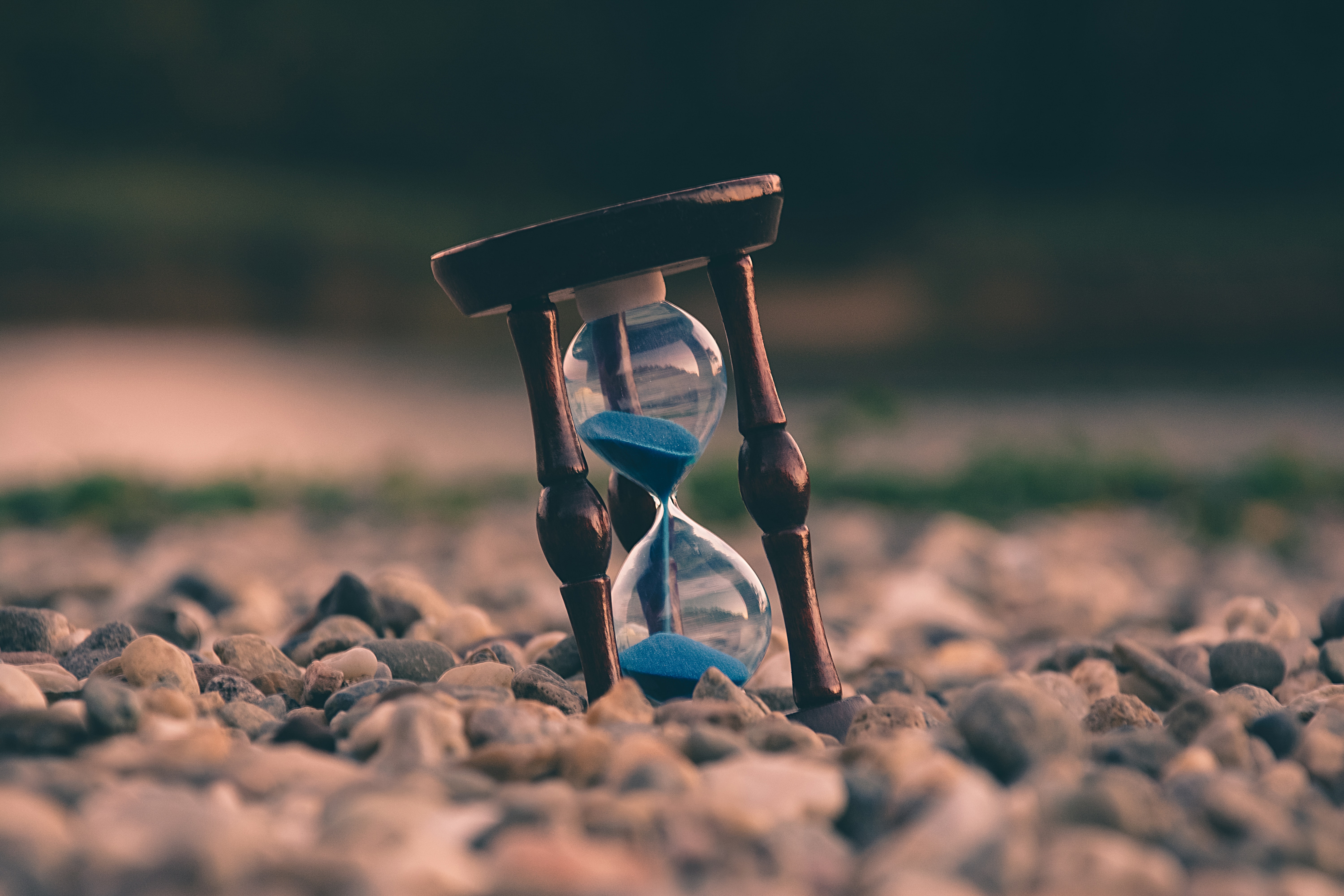 APPENDIX aAdditional resources from the Oliver Wyman Group and Celent
Oliver Wyman COVID-19 Hub: Responding to Coronavirus
https://www.oliverwyman.com/our-expertise/hubs/coronavirus.html

How European Insurers Can Manage the Impact of COVID-19
https://www.oliverwyman.com/our-expertise/insights/2020/mar/covid-19-european-insurance.html 

Cyber Risk Grows as COVID-19 Spreads
https://www.oliverwymanforum.com/cyber-risk/2020/mar/cyber-risk-grows-as-covid-19-spreads.html 

How Insurance Risk Functions Should Respond to COVID-19
https://www.oliverwyman.com/our-expertise/insights/2020/mar/covid-19--perspectives-for-insurance-risk‑functions.html 

Benchmarking COVID-19 – An Actuarial Perspective
https://www.oliverwyman.com/content/dam/oliverwyman/v2/publications/2020/March/benchmarking-covid19-an-actuarial-perspective.pdf 

COVID-19-Three Scenarios for Insurers (Celent Report)
https://www.celent.com/insights/755060517
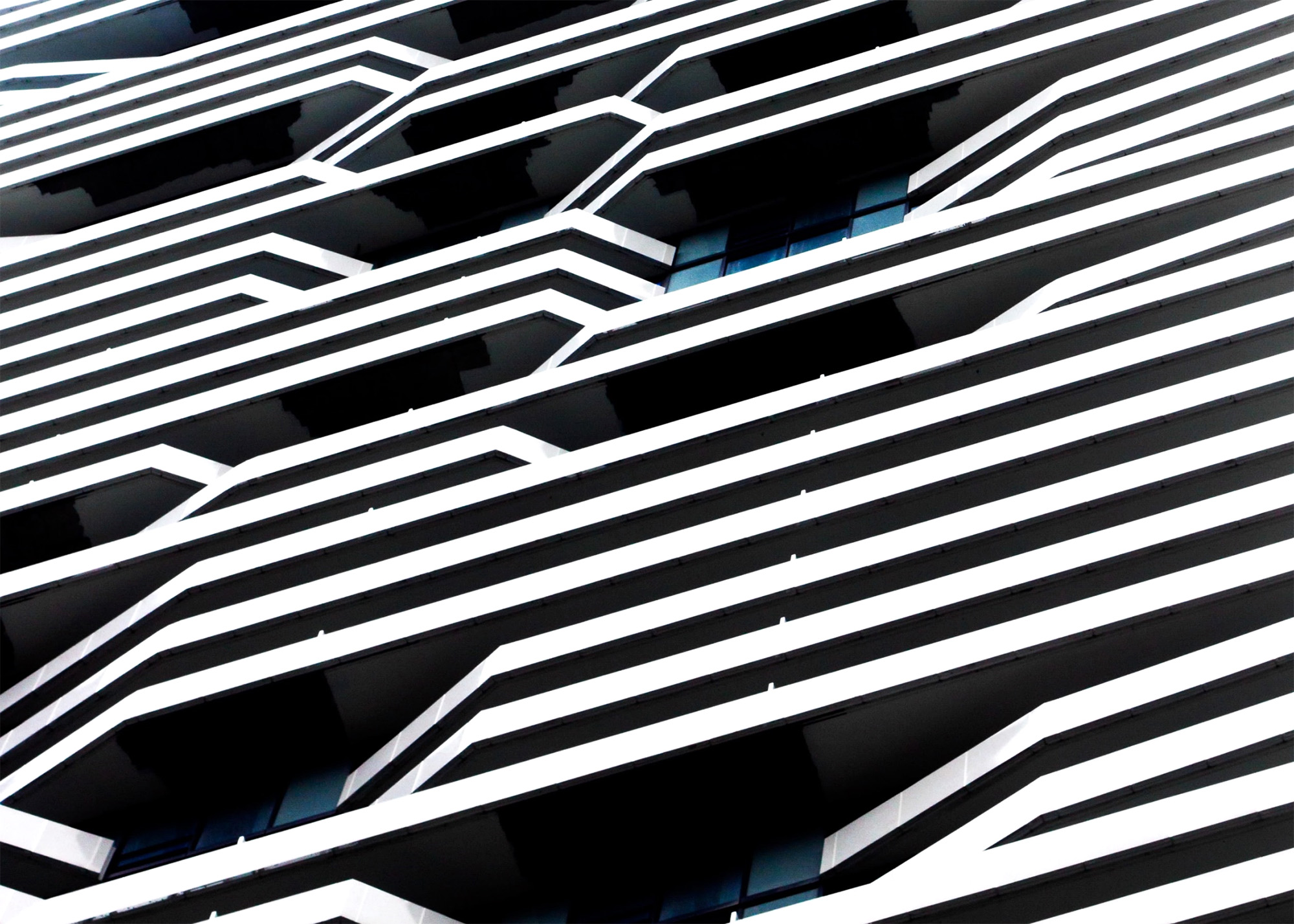 Questions
&
Comments
Contact
Donald Light
dlight@celent.com